W jaki sposób NBP dba o wartość polskiego pieniądza?
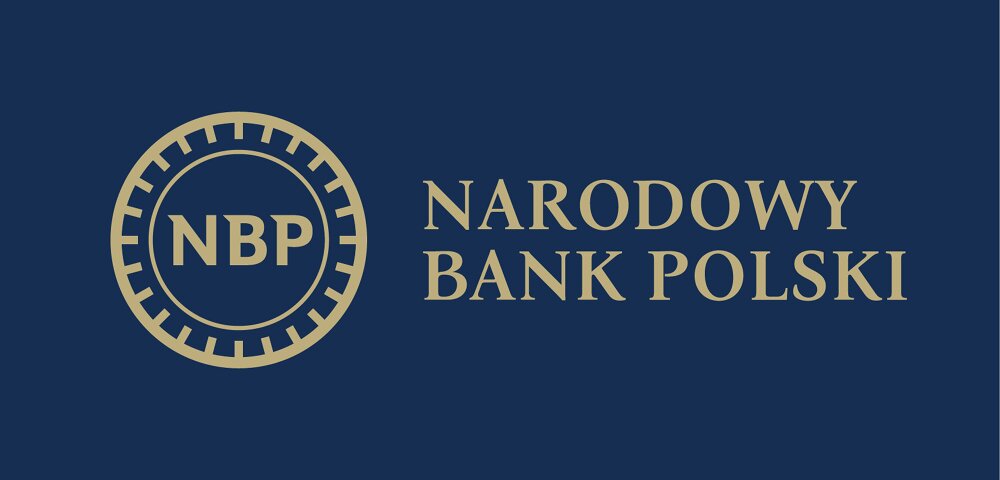 Jak poziom inflacji wpływa na poziom życia i decyzje obywateli?
Prezentacja przygotowana przez Jaroslaw Jasinsky i Kuba Dębek 2B2
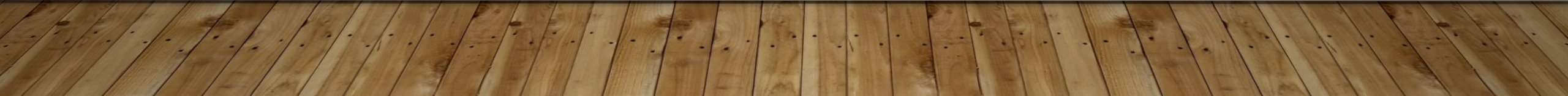 Narodowy Bank Polski
NBP jest centralnym bankiem państwa polskiego
Został utworzony w 1945 roku
Główne zadania NBP:
Utrzymanie stabilności cen
Emisja znaków pieniężnych
Nadzór nad systemem bankowym
Zarządzanie rezerwami walutowymi
Polityka pieniężna NBP
NBP realizuje politykę pieniężną, której celem jest utrzymanie inflacji na poziomie 2,5% +/- 1 punkt procentowy
Głównym instrumentem polityki pieniężnej są stopy procentowe
NBP może również stosować inne instrumenty, takie jak operacje otwartego rynku i interwencje walutowe
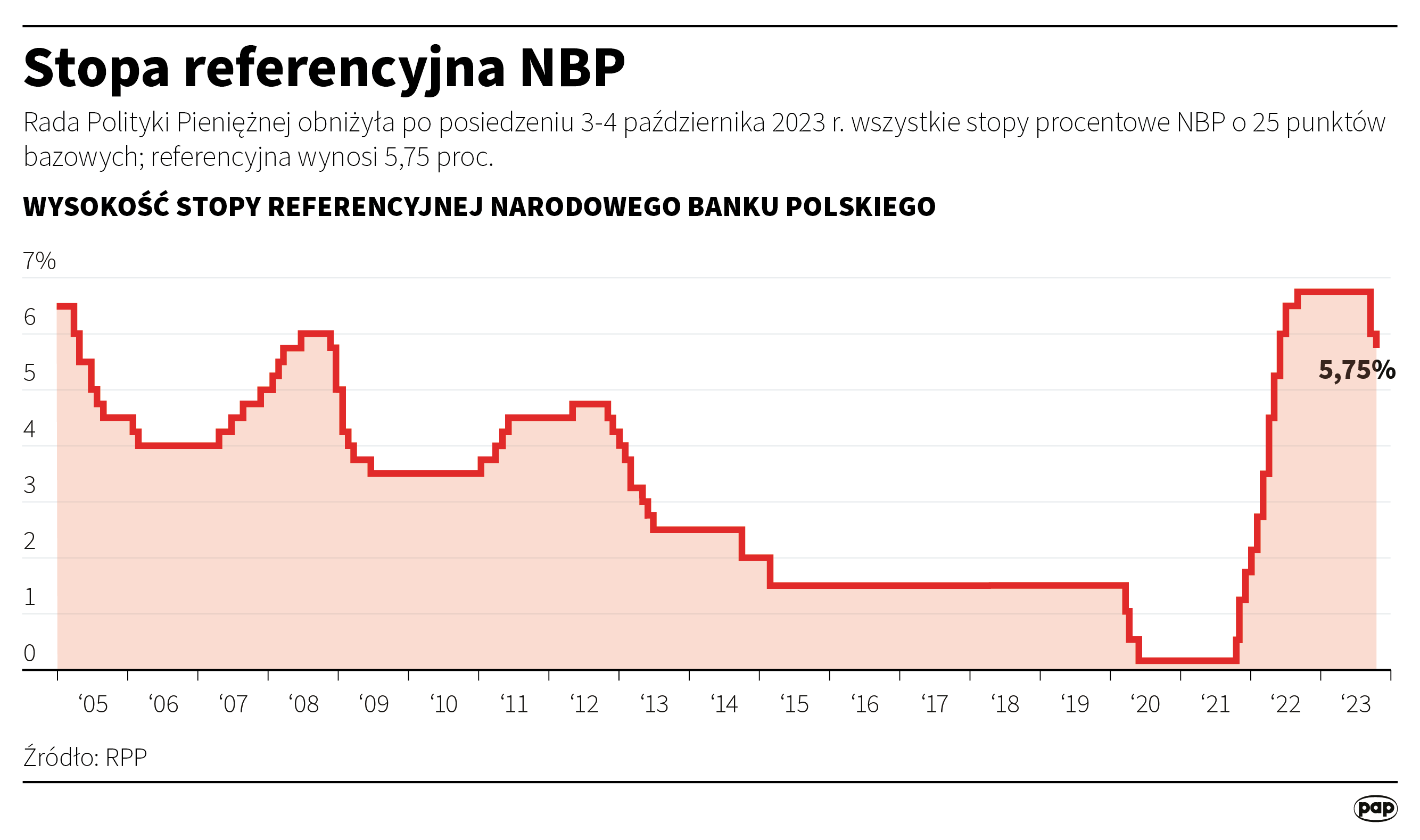 Co to stopy procentowe?
Stopy procentowe to cena pieniądza
Wysokie stopy procentowe hamują inflację, ale zniechęcają do inwestowania
Niskie stopy procentowe stymulują gospodarkę, ale mogą prowadzić do wzrostu inflacji
Stopa inflacji w Polsce w grudniu 2023 r. wyniosła 16,1%
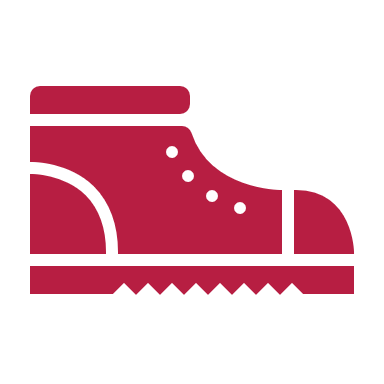 Inflacja
Inflacja to wzrost cen towarów i usług w danym okresie
Wysoka inflacja obniża siłę nabywczą pieniądza
Przyczyny inflacji:
Nadmierny wzrost podaży pieniądza
Wzrost kosztów produkcji
Czynniki zewnętrzne, np. szok naftowy
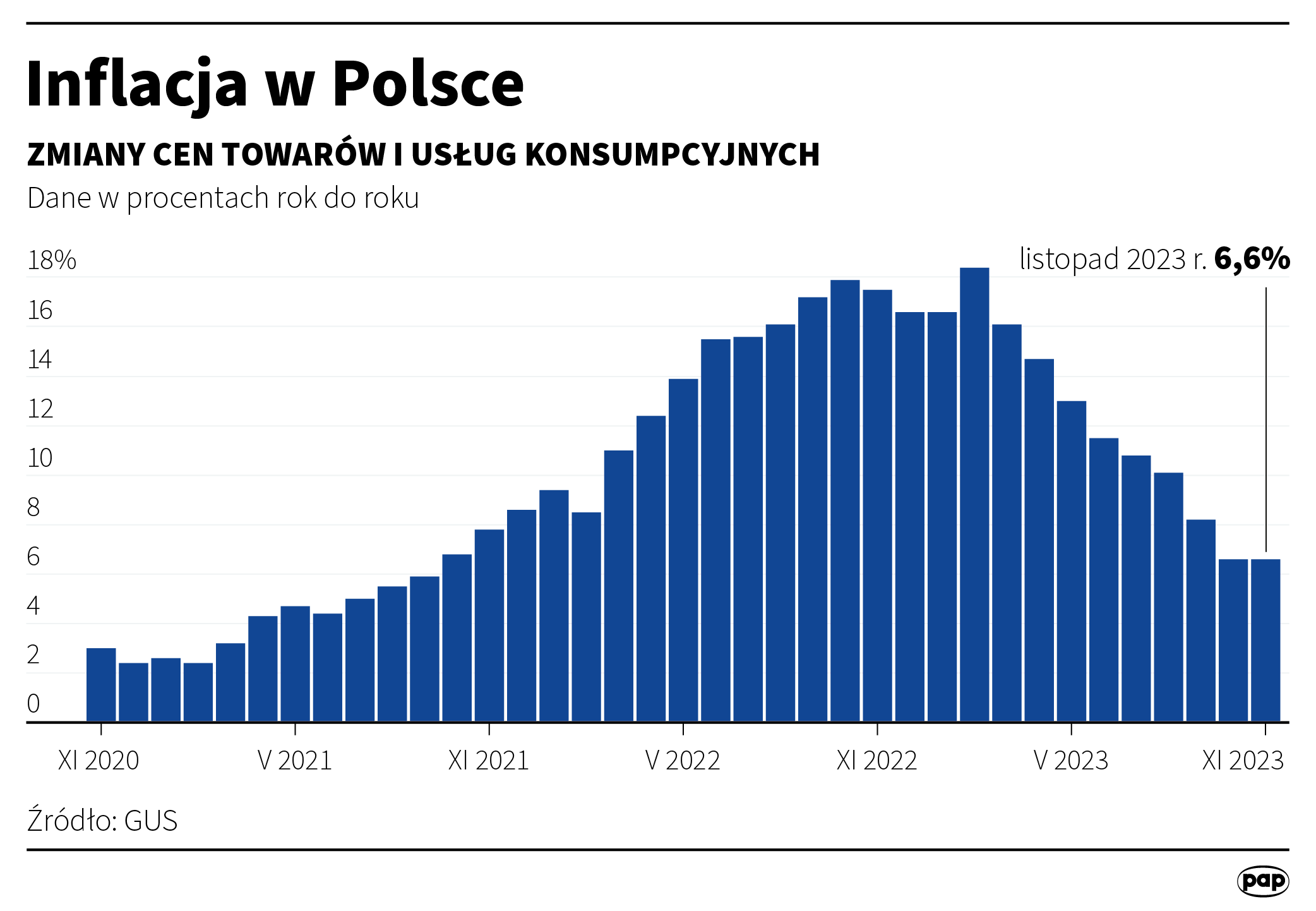 Wpływ inflacji na poziom życia
Wysoka inflacja obniża realne dochody ludności
Osoby o niskich dochodach są najbardziej narażone na negatywne skutki inflacji
Inflacja może prowadzić do wzrostu ubóstwa i nierówności społecznych
Wysoka inflacja utrudnia oszczędzanie. Ludzie są zmuszeni do ograniczania wydatków. Może to prowadzić do spadku konsumpcji i pogorszenia koniunktury gospodarczej.
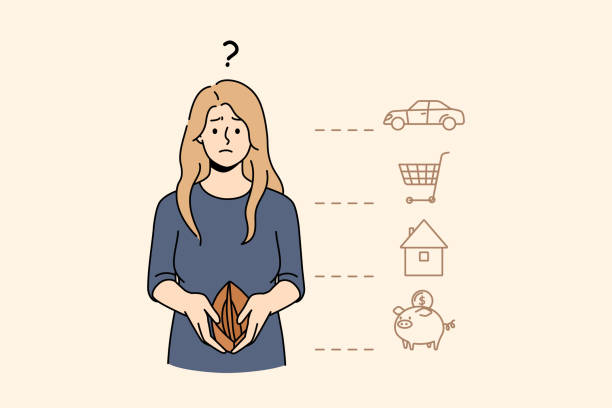 Wpływ inflacji na decyzje obywateli
Wysoka inflacja może skłaniać ludzi do wcześniejszych zakupów
Osoby oszczędzające mogą preferować lokaty bankowe o wyższym oprocentowaniu
Inwestorzy mogą szukać alternatywnych form lokowania kapitału, np. w akcje lub nieruchomości
Wysoka inflacja może prowadzić do wzrostu niepewności i zmniejszenia zaufania do władz
Ludzie mogą szukać sposobów na zabezpieczenie się przed inflacją, np. poprzez zakup złota
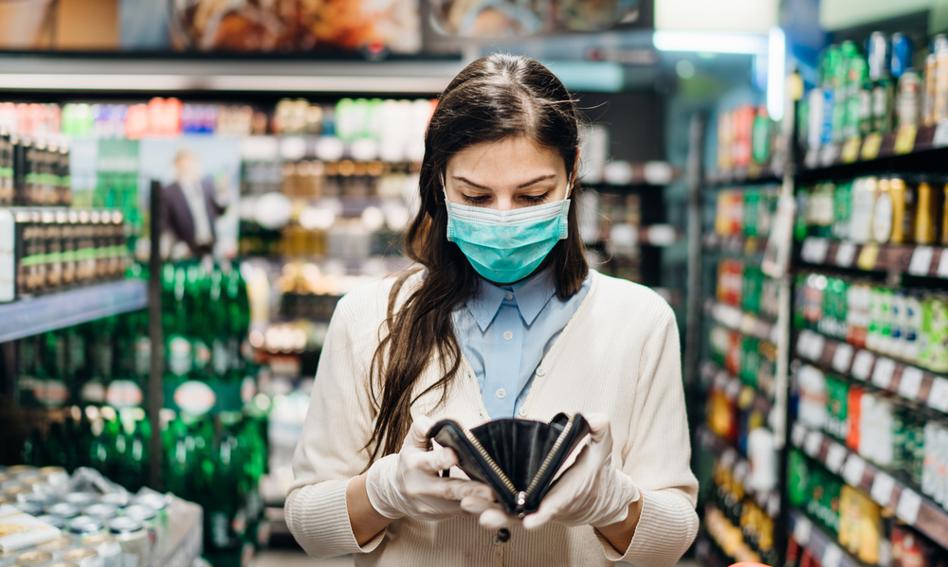 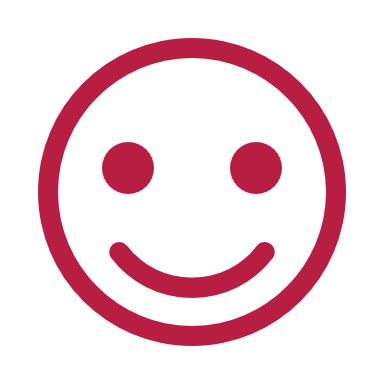 Dziękujemy za uwagę pozdrawiamy
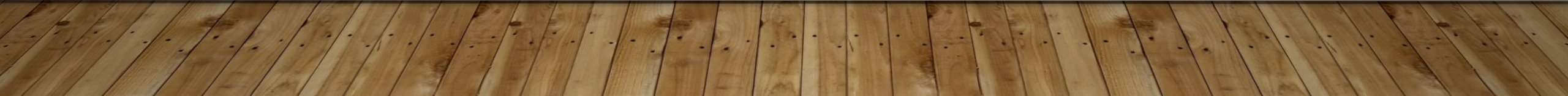 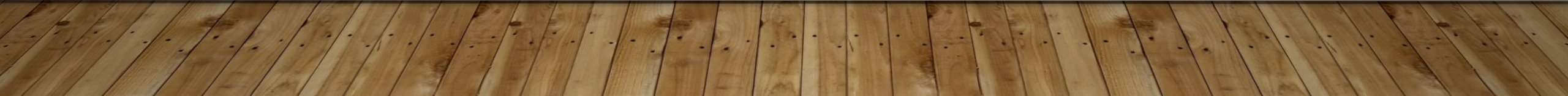